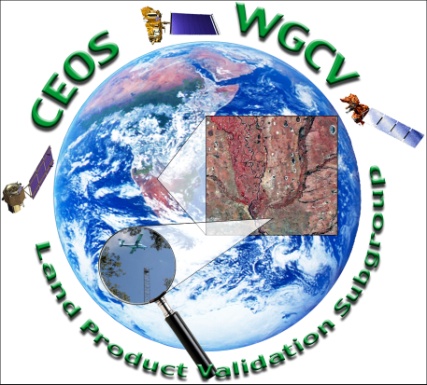 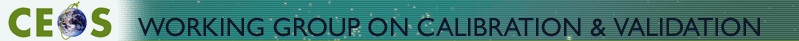 CEOS WGCVLand Product Validation Sub-GroupOverview
Joanne Nightingale, Jaime Nickeson
(Sigma Space Corp / NASA GSFC)
With input from LPV Focus Group Leads
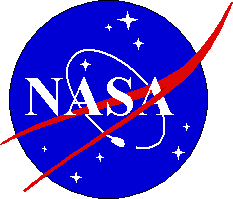 Land Product Validation Sub-group
CEOS (Committee on Earth Observing Satellites) 
WGCV (Working Group on Calibration and Validation)

Chair:	 Joanne Nightingale (NASA GSFC)
Vice-Chair: Gabriela Shaepman-Strub (University of Zurich)
NASA EOS Validation: Joanne Nightingale / Jaime Nickeson

7 Land Product Focus Groups
Established in June 2009 
2 co-leads per group
~3-year terms
2
LPV Focus Groups
* = Essential Climate Variable: Essential measurement for global earth observation and understanding long-term affects of climate change
3
LPV Objectives
To foster quantitative validation of higher level global land products derived from remotely sensed data, in a traceable way, and relay results so they are relevant to users

To increase the quality and efficiency of global satellite product validation by developing and promoting international standards and protocols for:
Field sampling
Scaling techniques
Accuracy reporting
Data / information exchange

To provide feedback to international structures (GEOSS) for:
Requirements on product accuracy and quality assurance (QA4EO)
Terrestrial ECV measurement standards 
Definitions for future missions
4
GEOSS Schematic
Linkages between International Programs concerned with Terrestrial Earth Observation
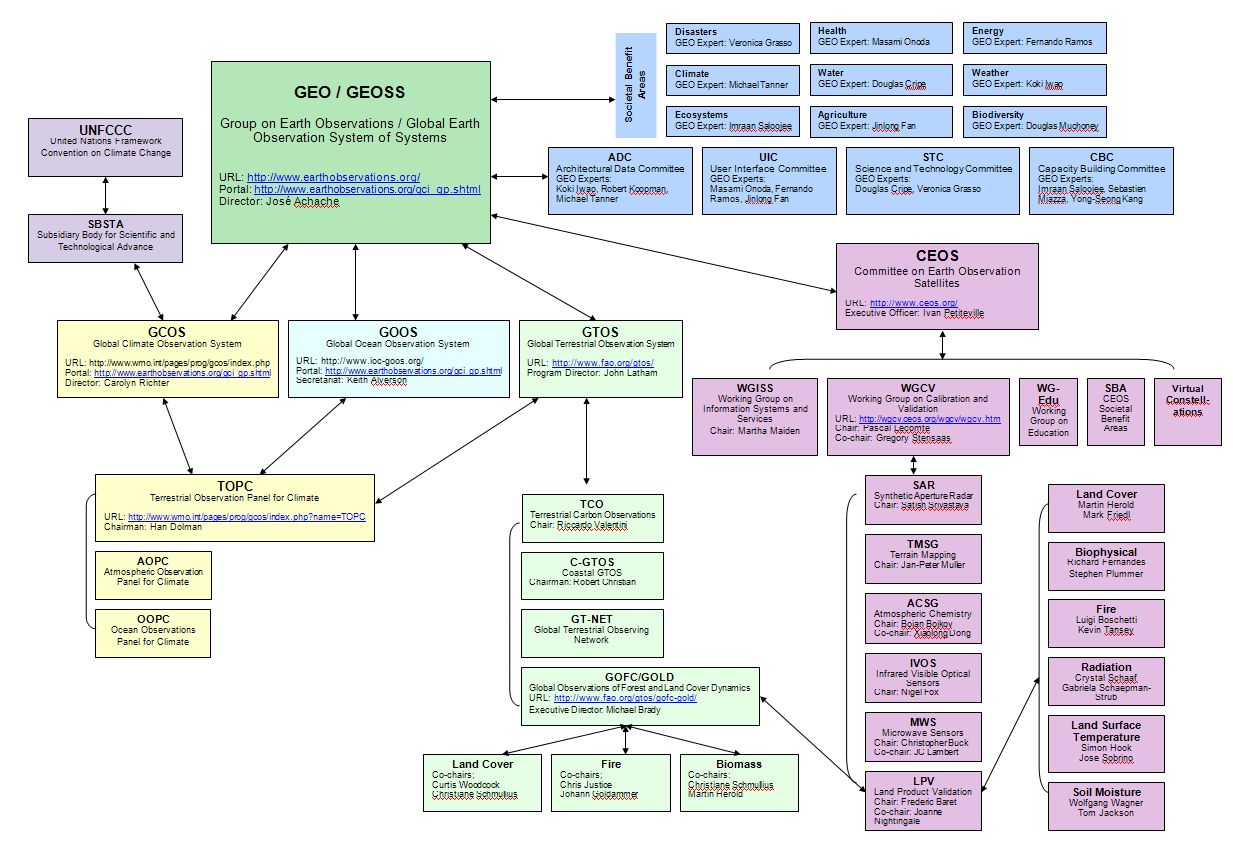 5
Role of Focus Groups
Engage community members (via listserv), update on progress, relevant meetings
Report back to LPV working group on activities, meetings, new products, funding mechanisms
Organize at least 1 topical workshop 
Expand LPV activities, field sites, collaboration beyond North America and Europe!
Lead product inter-comparison activities
Lead the development and writing of “best practice” land product validation guidelines
6
Land Product Validation Protocols
“Best practice” for land product validation
Current knowledge
Available data
Tools and methods 
Tested and repeatable
Peer-reviewed
CEOS endorsed/published
“Living” documents
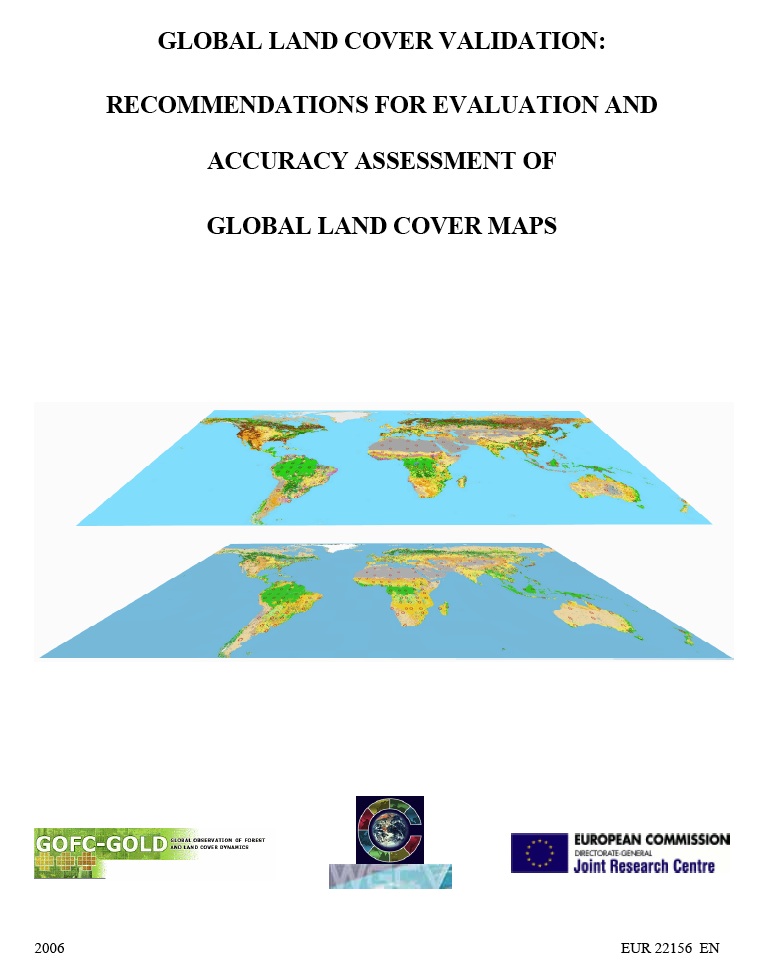 7
Protocol Components
Template developed ~ may be tailored to suit each group
Process for CEOS endorsement / publication
Protocol key attributes:
Background / product definitions (ECV)
Accuracy assessment (comparison with in-situ, high resolution image reference data)
Existing data sets, field sites, sampling schemes, data quality issues
Spatial and temporal requirements for new datasets
Product Consistency (repeatability of products through time)
Address issues concerned with sensor calibration, data-reprocessing, algorithm refinement
Product Inter-comparison
Recommendations / Conclusions
8
Product Inter-comparisons
Many sensors = many similar products

Evaluation of spatial & temporal consistency between products

Highlight regions/temporal periods where detailed validation/evaluation studies are required

Provides information to data users about suitability of products for specific applications…
LPV Webpage
Updating product lists and background validation information per focus group
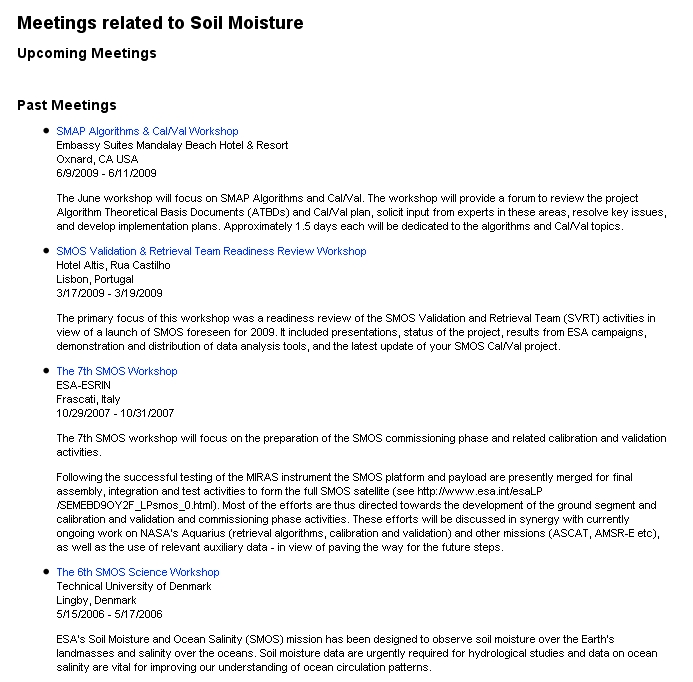 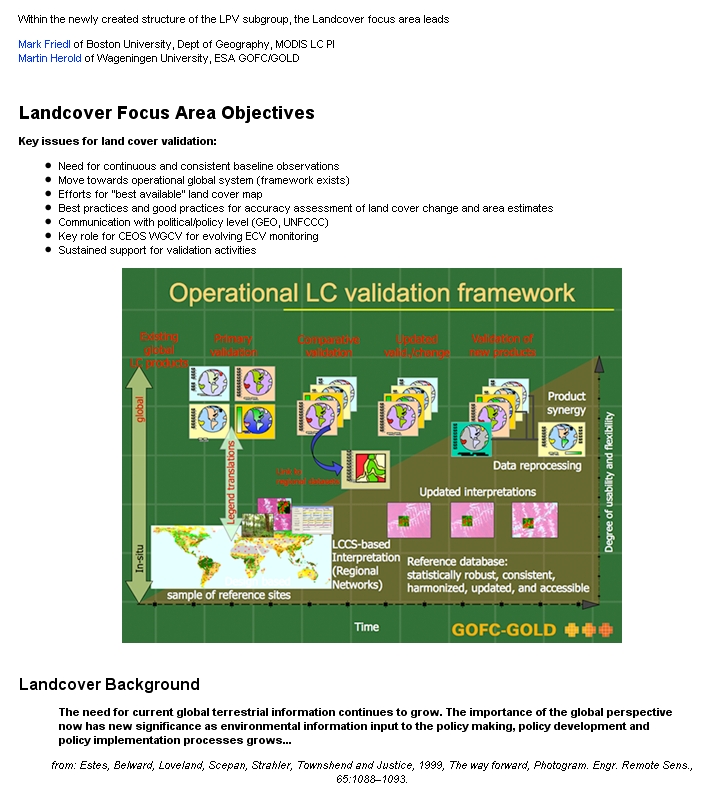 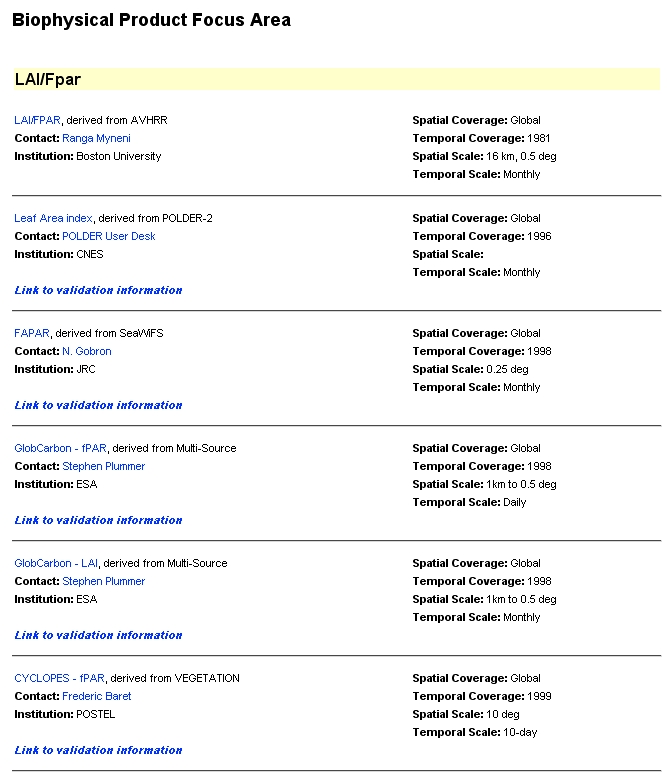 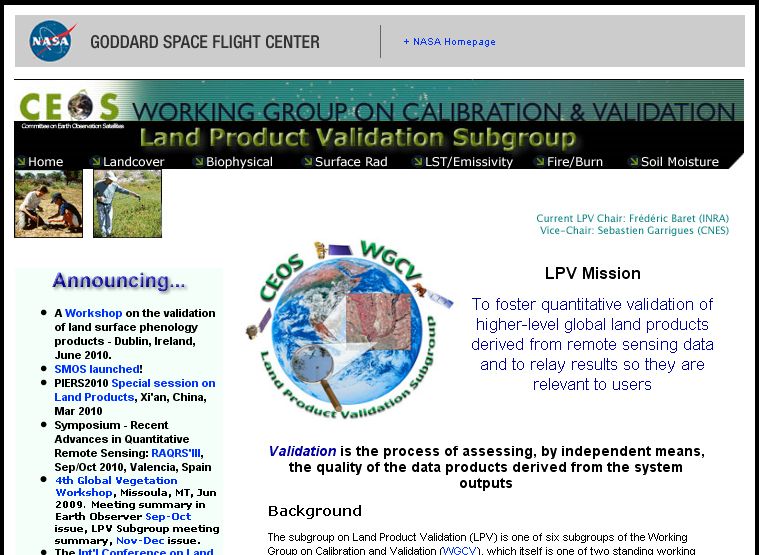 10
ISRSE 2011 - http://isrse34.org
International Symposium of Remote Sensing of Environment
Special Session on ground observation networks for operational land product validation (hyperspectral sensors / cameras / scaling issues etc)
April 10 – 14, 2011
Sydney, Australia!
Abstracts Due: September 1, 2010
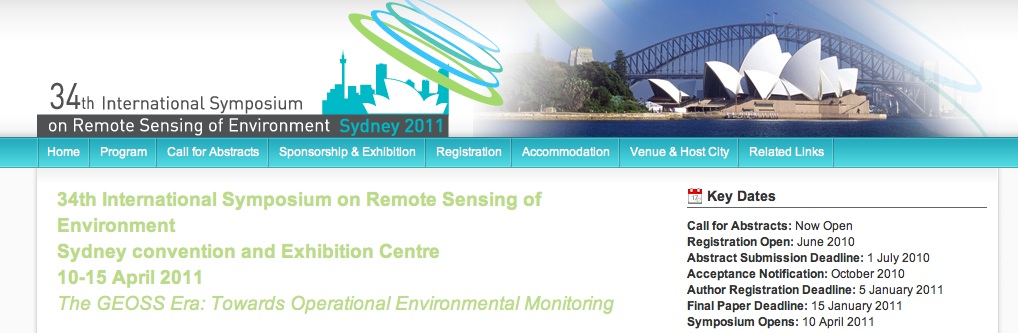 Land Surface Phenology…… Jeff
Expand Initial LSP product inter-comparison

Issues to address:
How do metrics from different methods compare?
Does temporal smoothing effect phenological events – i.e. second, third seasons?
Affects of multi-day image compositing?

Scaling field samples to pixel resolution:
Vegetation heterogeneity
Field sampling schemes
Validation Stages
Consensus from LPV leads / MODIS land PI’s
13